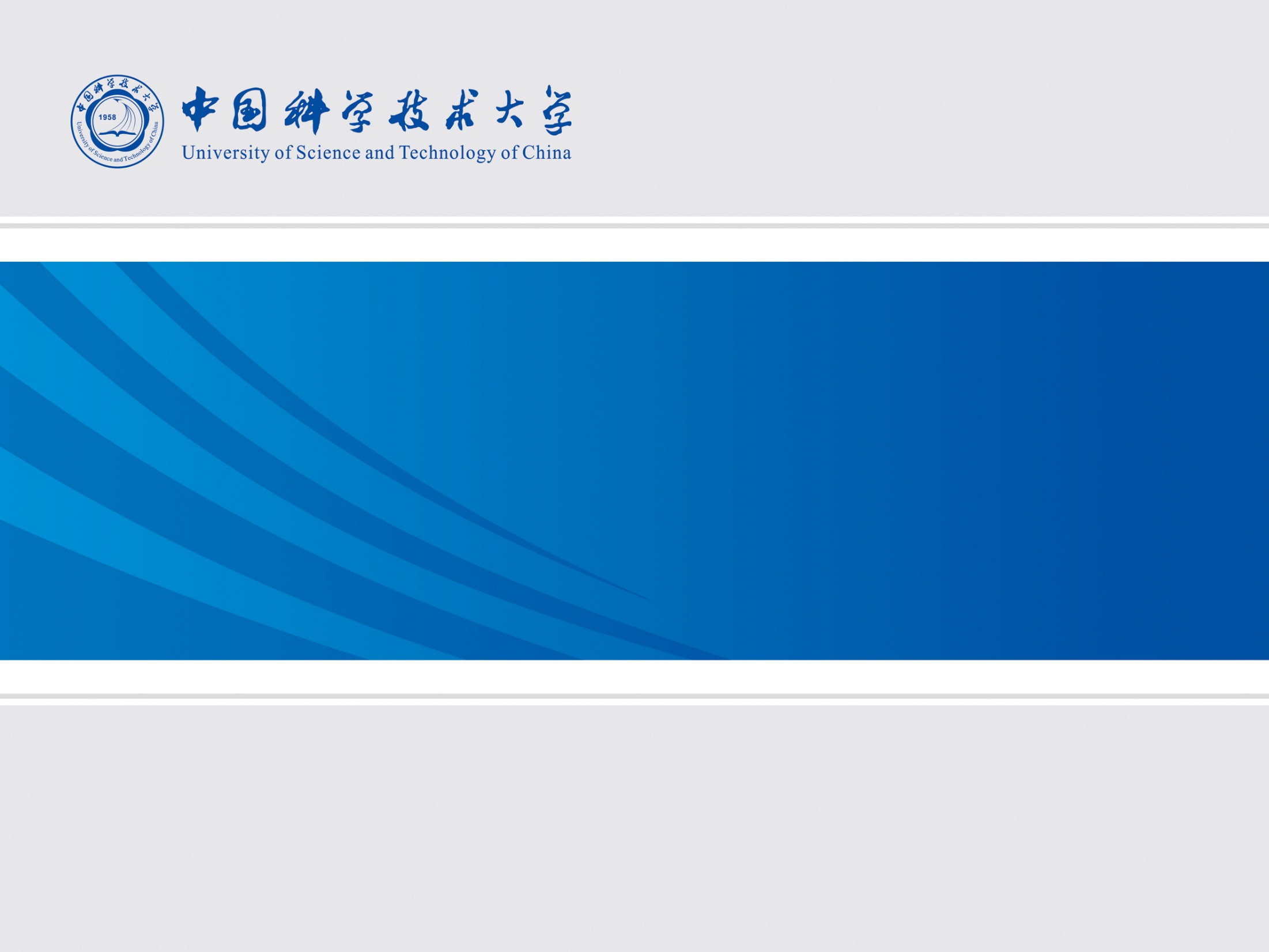 Phase shifter design for Macro Pixel ASIC
Jian Wang   wangjian@ustc.edu.cn
State Key Laboratory of Particle Detection and Electronics
University of Science and Technology of China
Southern Methodist University
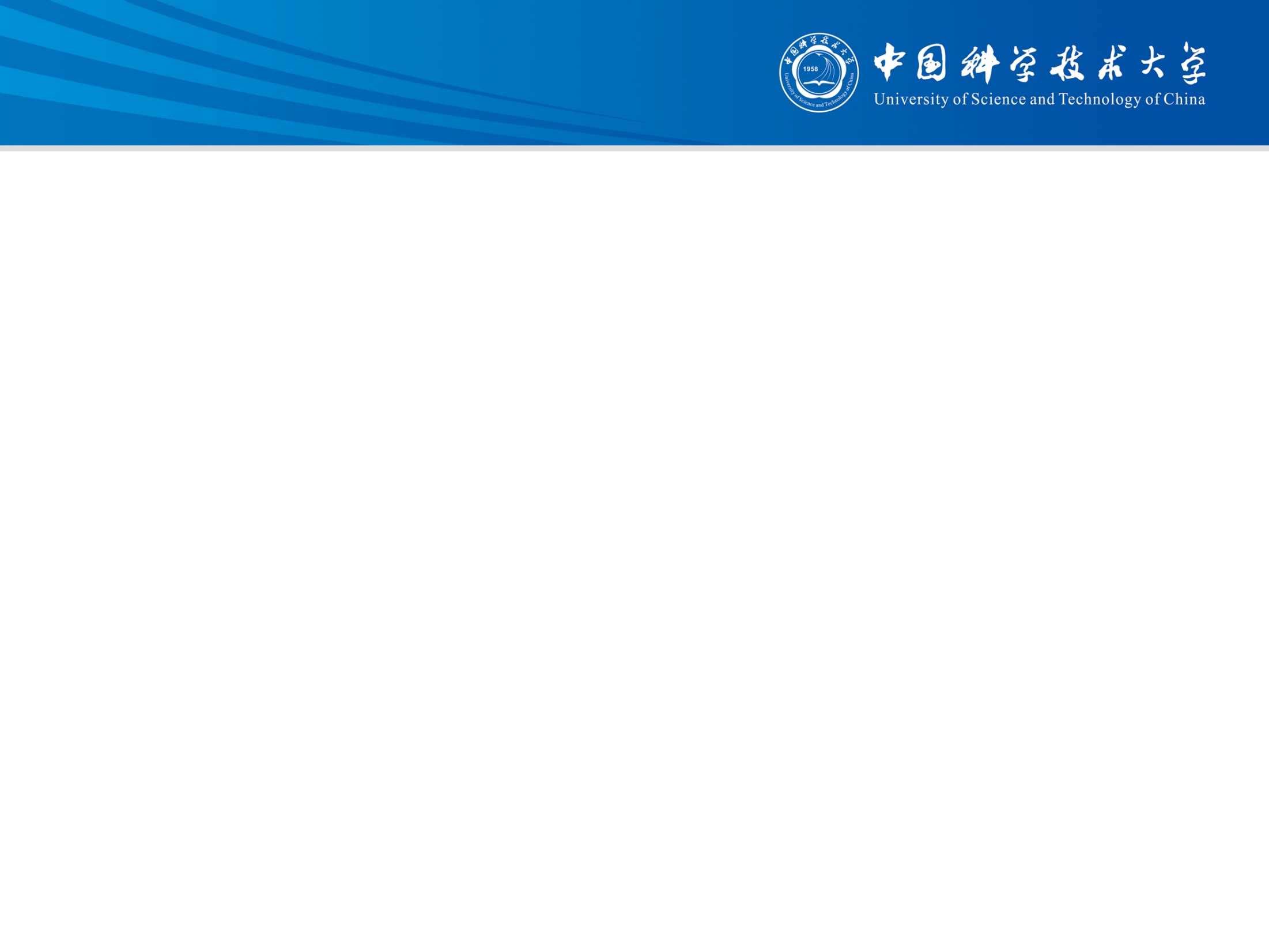 Outline
Background
Interface
Digital flow
Phase shifter custom design for 320 MHz clock
Post-simulation results
Summary
CMS Tracker will be upgraded during Phase II
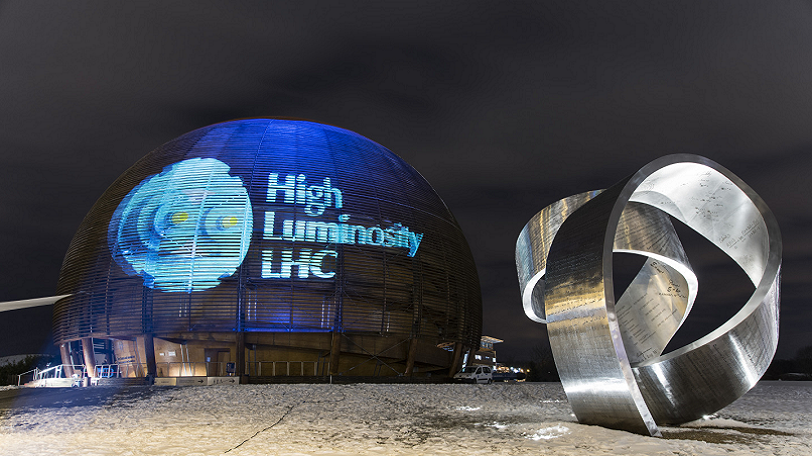 HL-LHC will operate at 14 TeV centre of mass energy with a peak luminosity of 5x10^34cm-2s-1
To exploit the very high interaction rate and integrated luminosity, reaching 3000 fb-1, major upgrades to CMS are necessary
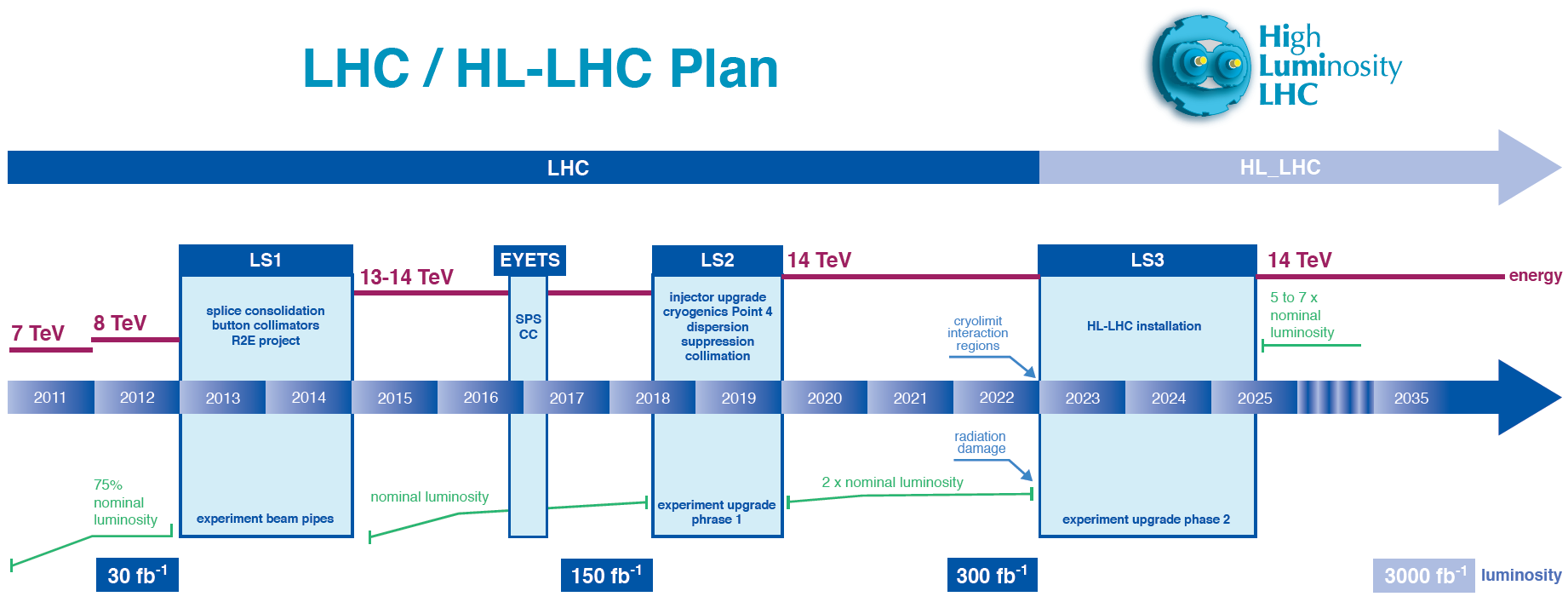 3
Pt modules and Pixels compose the Tracker
Ф
70 mm
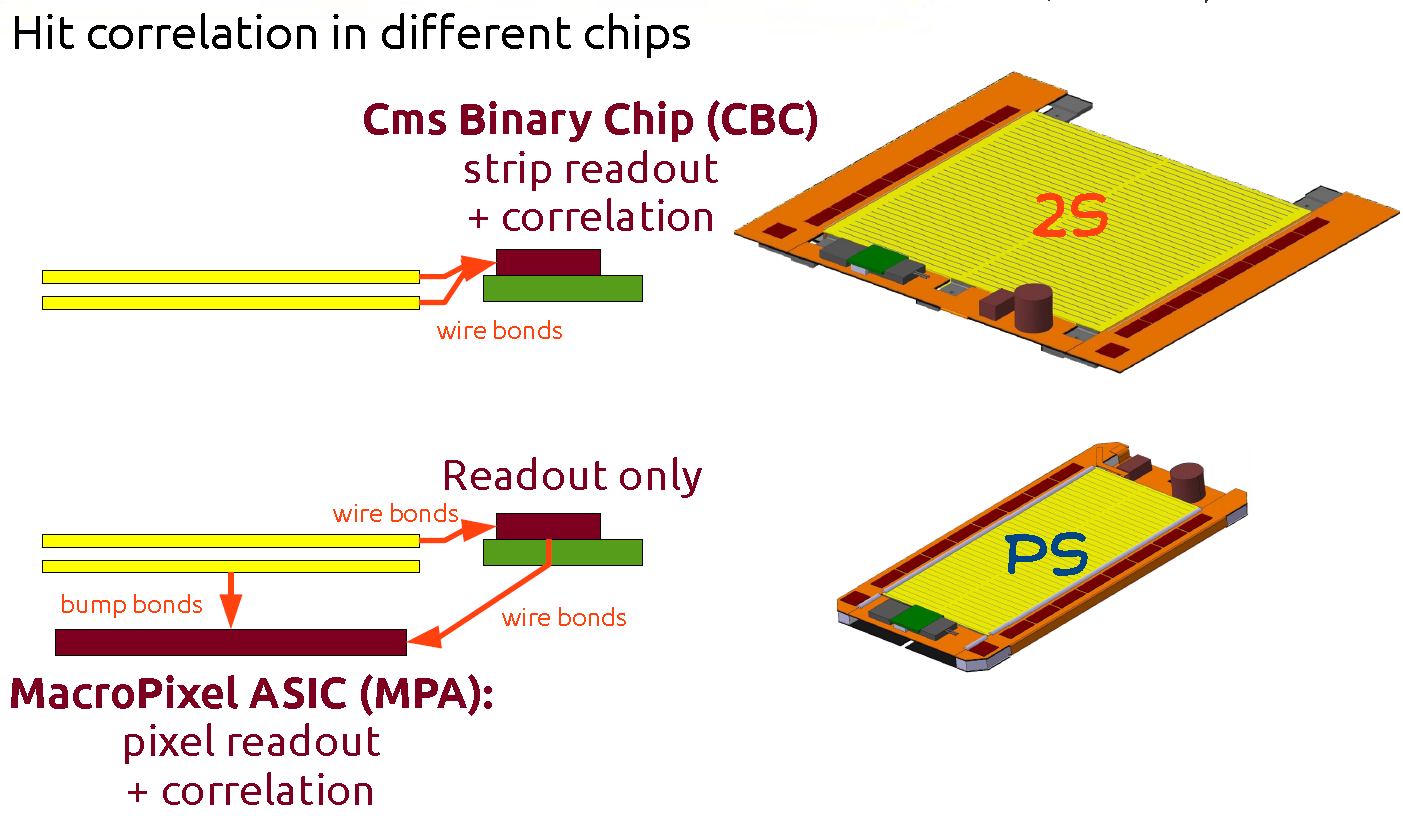 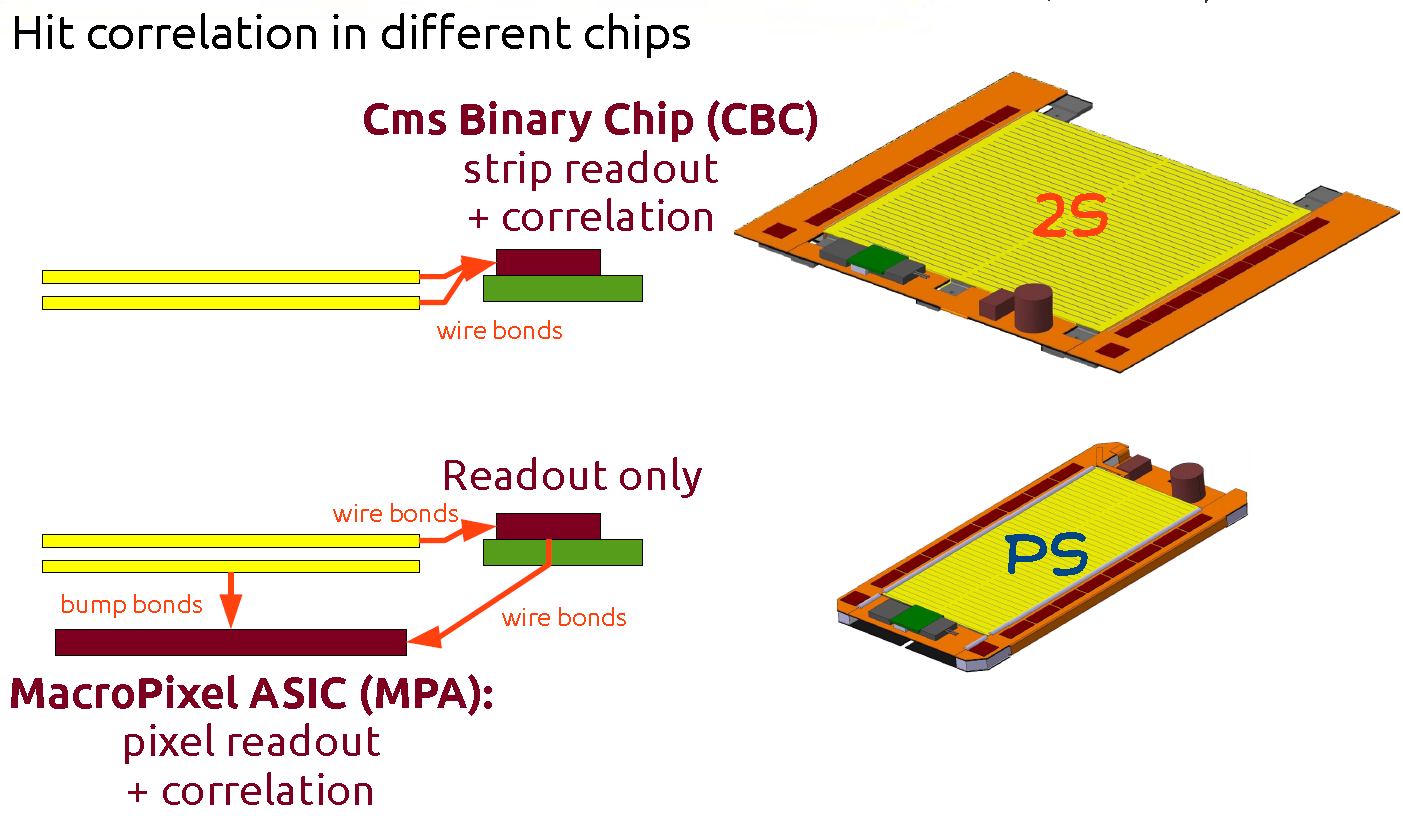 140 mm
130 mm
Pixel + Strip module
Pixels 1.5mm x 100um 
Strip 2.5cm x 100um 
r < 20 cm
TID ~ 100 Mrad
130 mm
Z
2 Strip module
Strips 5 cm x 90 um
r > 40 cm
TID ~ 40 Mrad
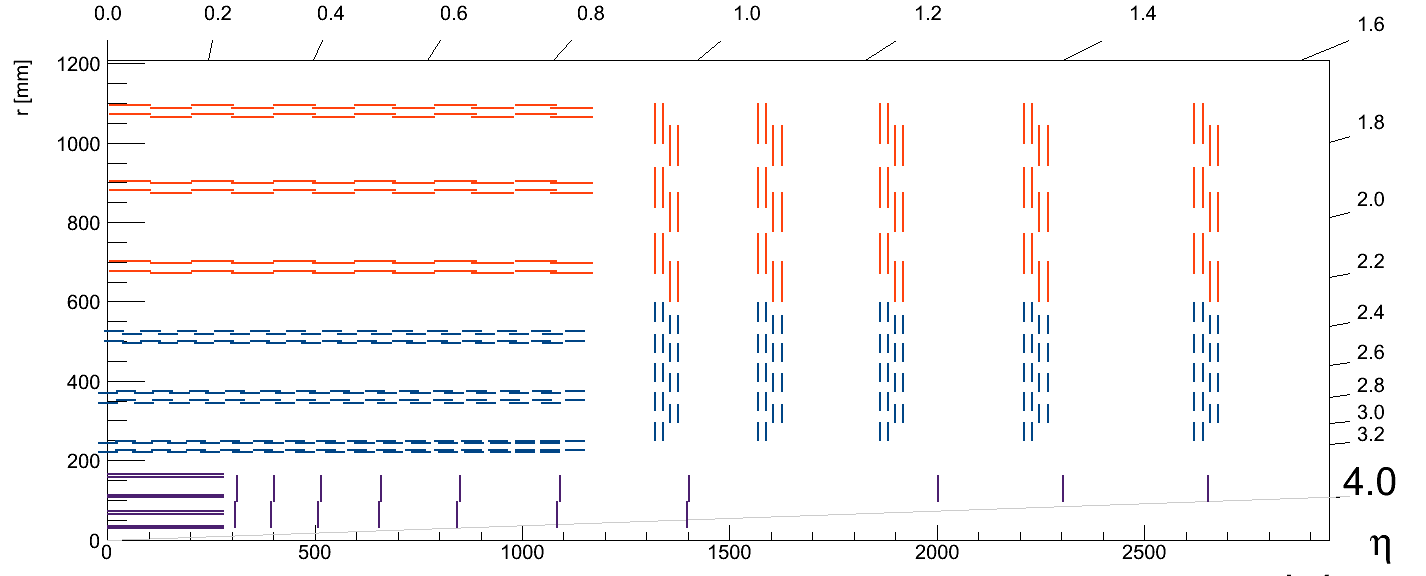 Pixel Detector (RD53)
Pixels 50um x 50um  or 100um x 100um 
r < 20 cm
TID ~ 1 Grad
No high-pT information
4
Tracker Layout by G.Bianchi, N.De Maio and S.Mersi
Pixel + Strip module readout scheme
ShortStrip ASIC (SSA):
Strip Readout only
wire bonds
STRIP
Front-End Hybrid
PIXEL
wire bonds
bump bonds
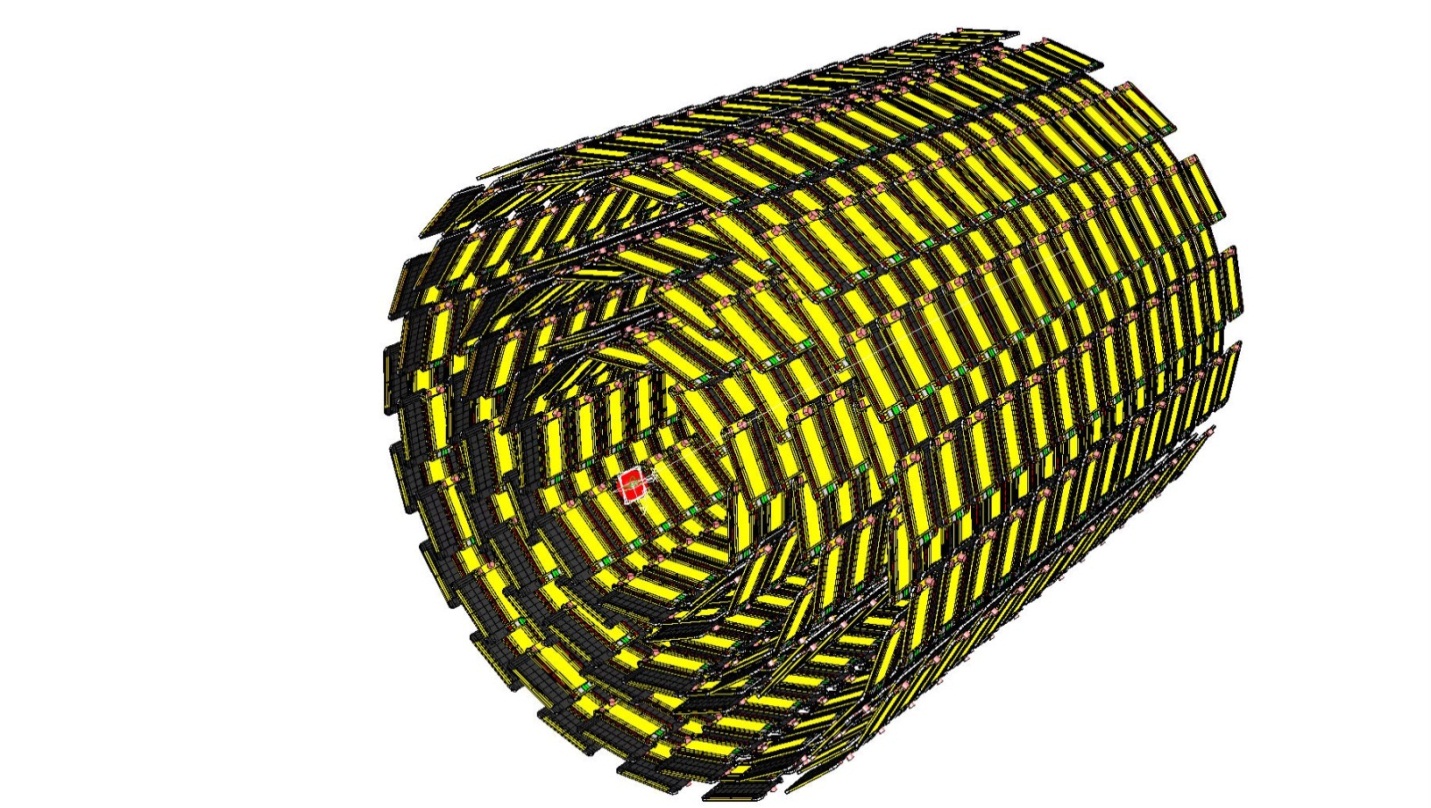 MacroPixel ASIC (MPA):
Pixel readout  +
Correlation +
Data storage
3x
Barrel Layers
5
Pixel + Strip module exploded view
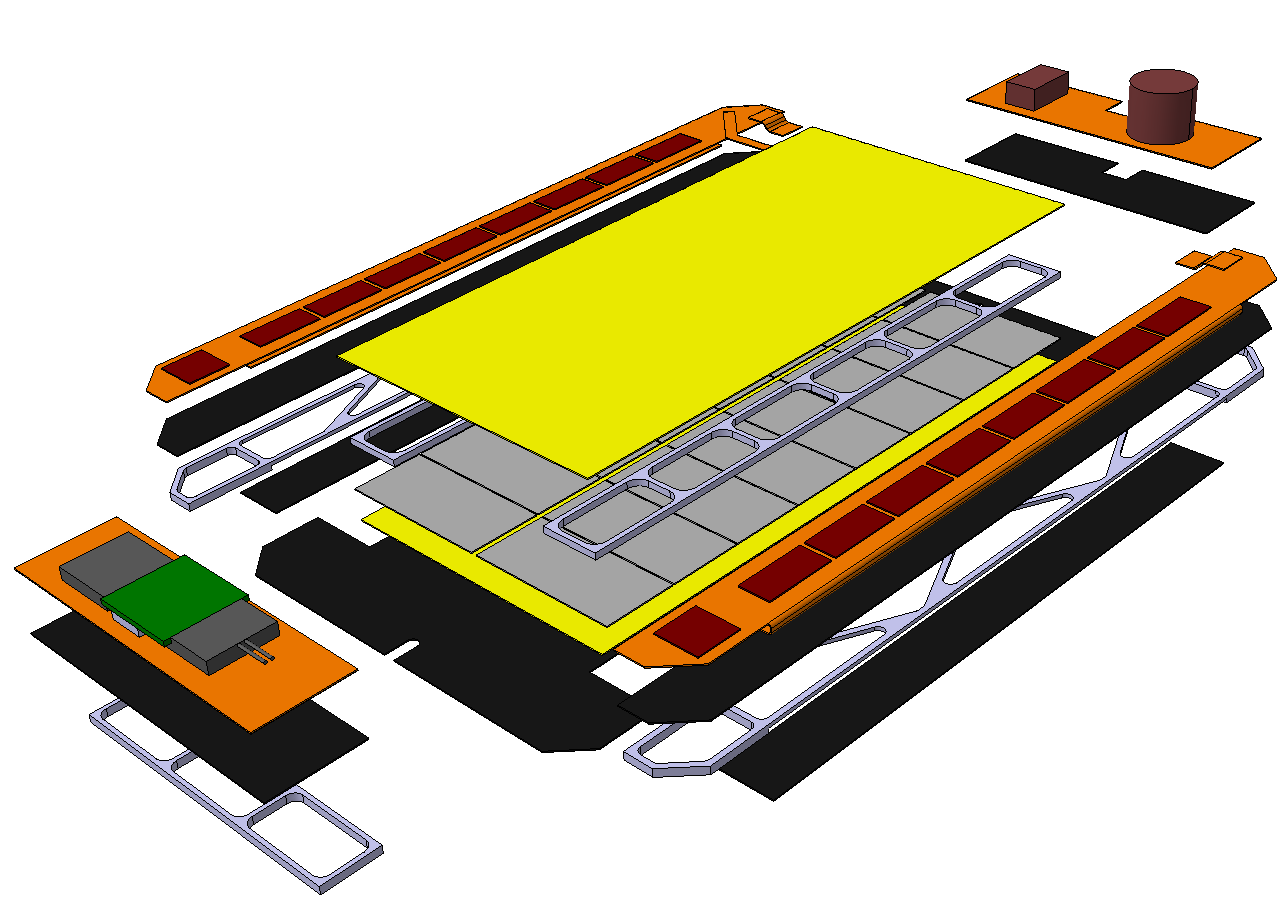 ShortStripASIC x 8
PS module is fully integrate entity
DC-DC converters
Concentrator IC (CIC)
Data aggregation
Strip Layer
MacroPixelASIC x 16
Pixelated Layer
LP-GBT and VTRx+
Data transmission through the optical link
6
Data Readout block diagram of SSA + MPA
MPA
SSA
@ Bunch crossing frequency (40 MHz)
STRIP
FE
Binary
 Readout
@ L1 trigger rate (1 MHz)
SRAM
 Memories
L1 Data
 Encoders
All tracks
information
PIXEL
FE
Binary
 Readout
Stub Finding
 Logic
High pT
information
7
Tracker Back-end data transmission optimization
Data transmission frequency 320 MHz with differential lines
320 Mbps
Macro
Pixel
ASIC
Concentrator
IC
(sends out data every 8 BX)
LP-GBT
1600 Mbps
.
.
.
.
.
1600 Mbps
SPECIFICATION DEFINITION ON GOING
1600 Mbps
Total of 8 MPAs
(send out data every 2 BX)
320 Mbps
All tracks
Information
Macro
Pixel
ASIC
1600 Mbps
High pT
Information
8
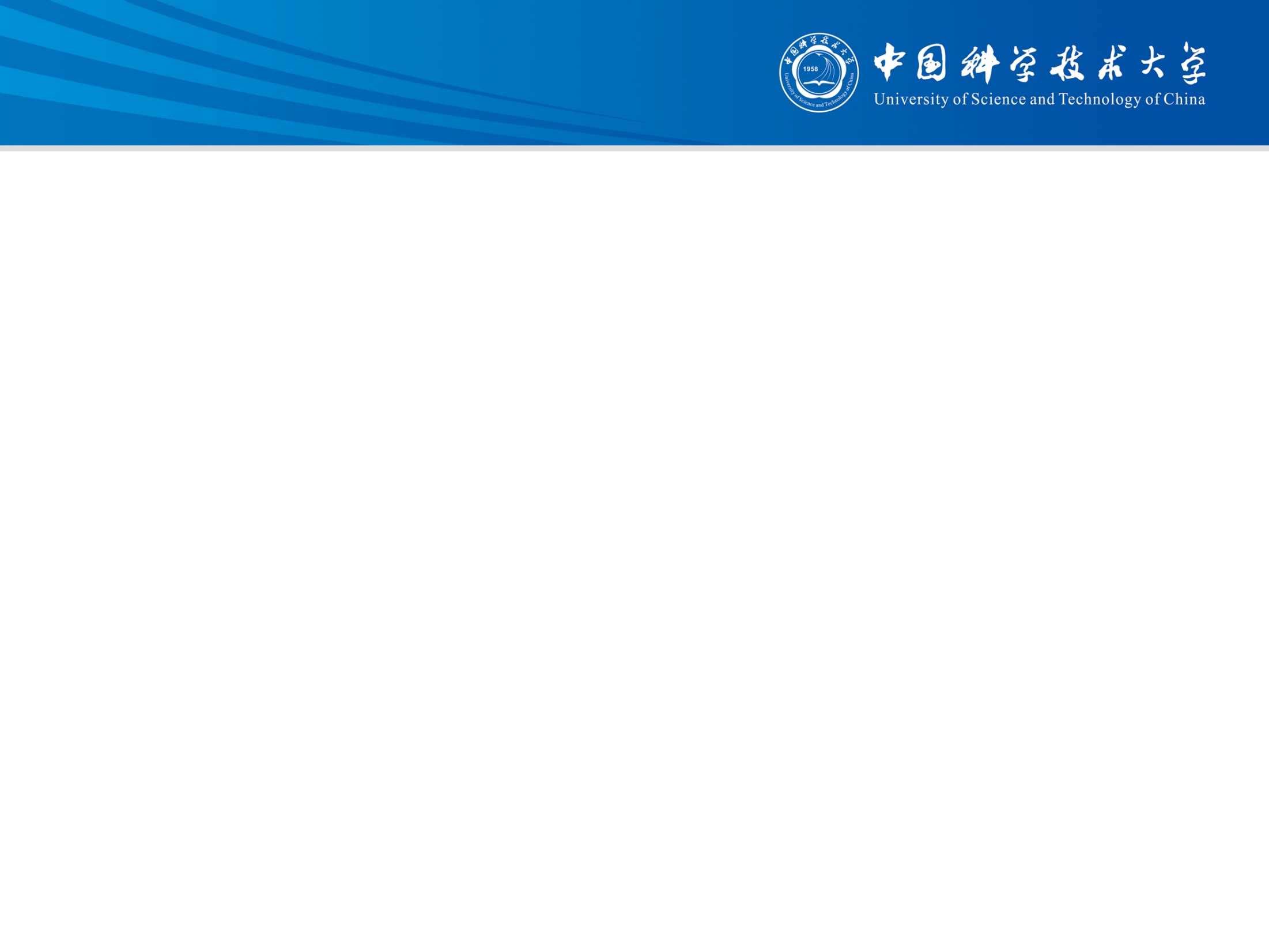 MPA Block Diagram
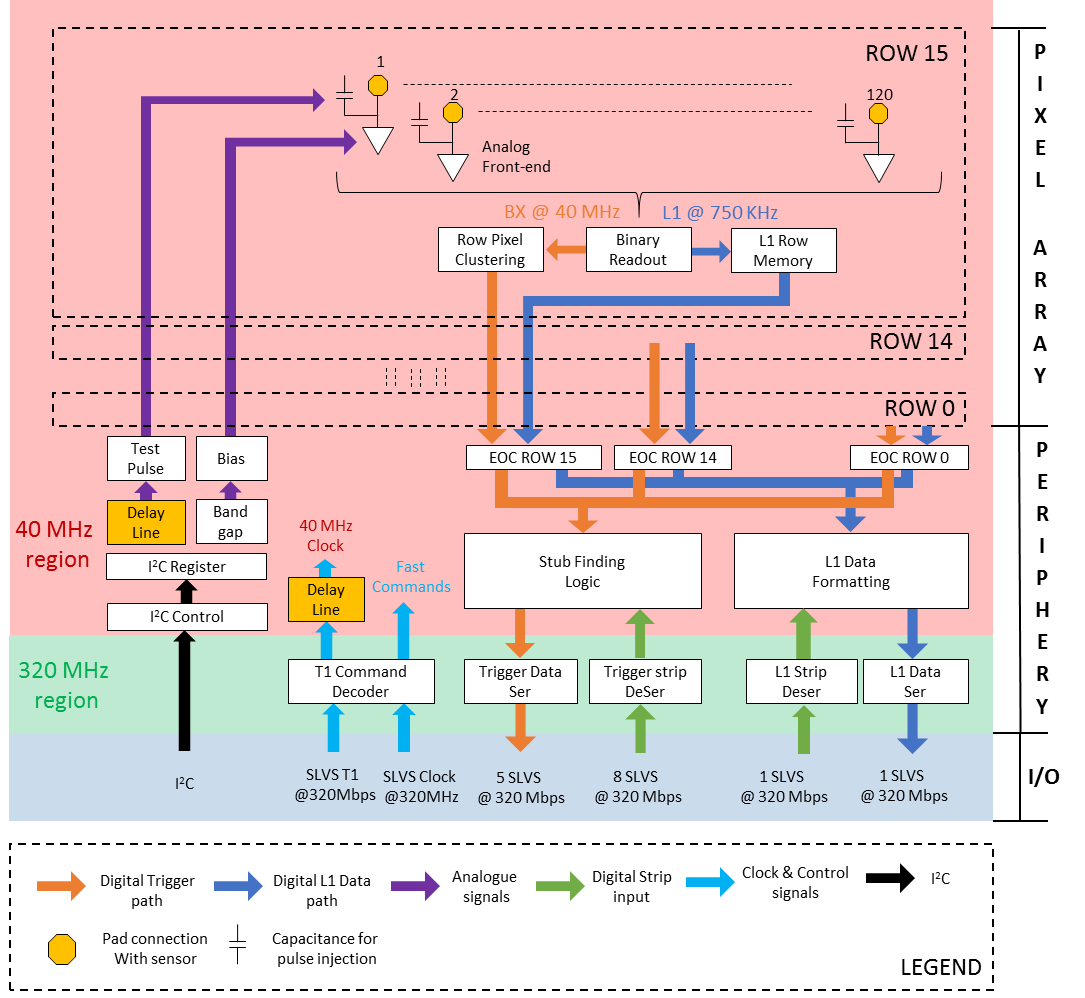 The Macro Pixel ASIC (MPA) is a pixel readout ASIC for the Phase II Outer Tracker upgrade of CMS.

It features the novel technique for high-pT particle recognition which allows the generation of data for the Trigger.

The design requires two Delay Lines highlighted in the picture on the right and described in the next slides.
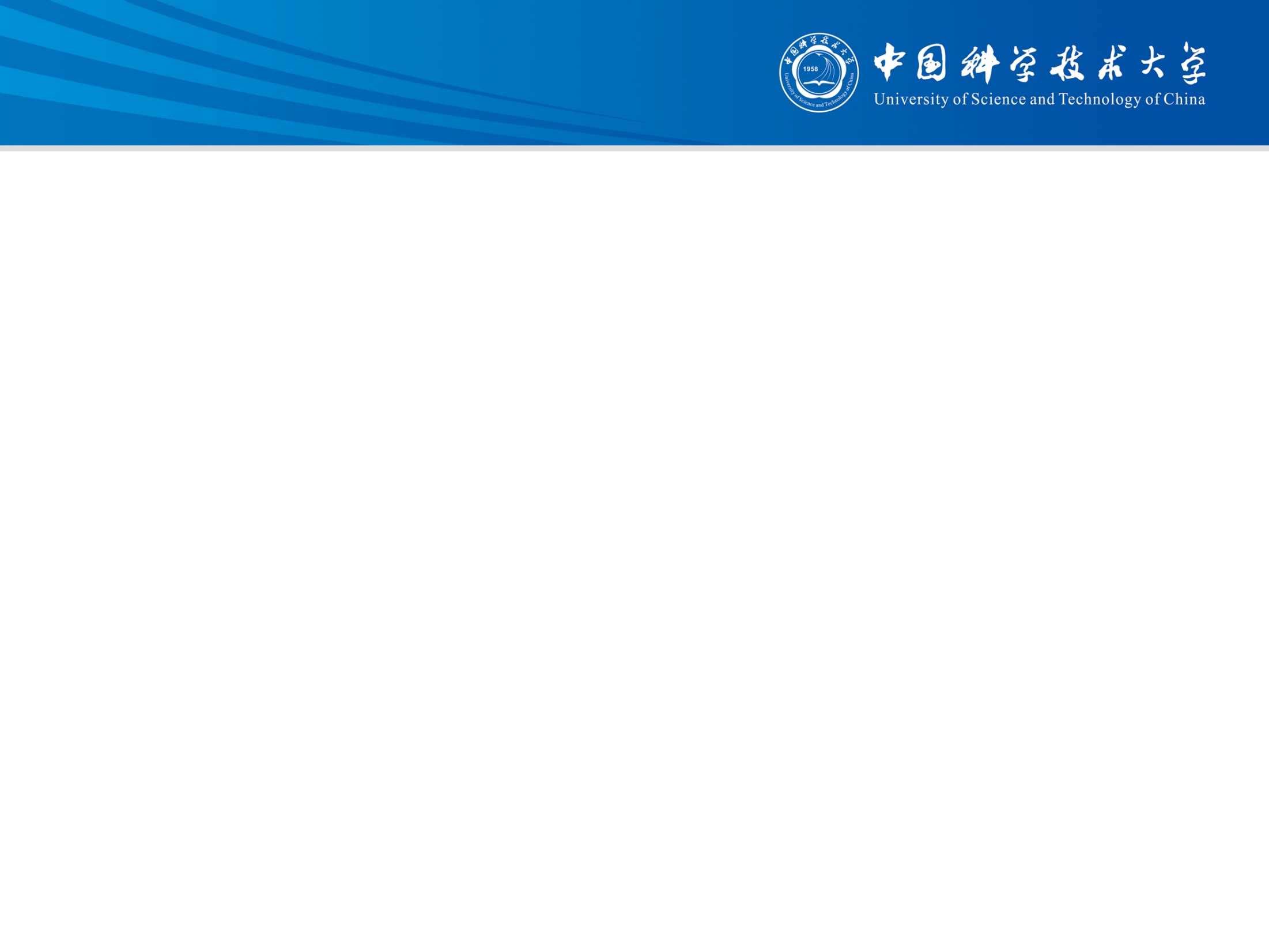 Phase Shiter for Clock Deskew
Application: Remove the skew on the event sampling clock among the chips in the same module. 
Specifications:
Resolution = 200-400 ps
Input Frequency = 320 MHz
Jitter < 10 ps
Closed-Loop (Delay-locked loop)
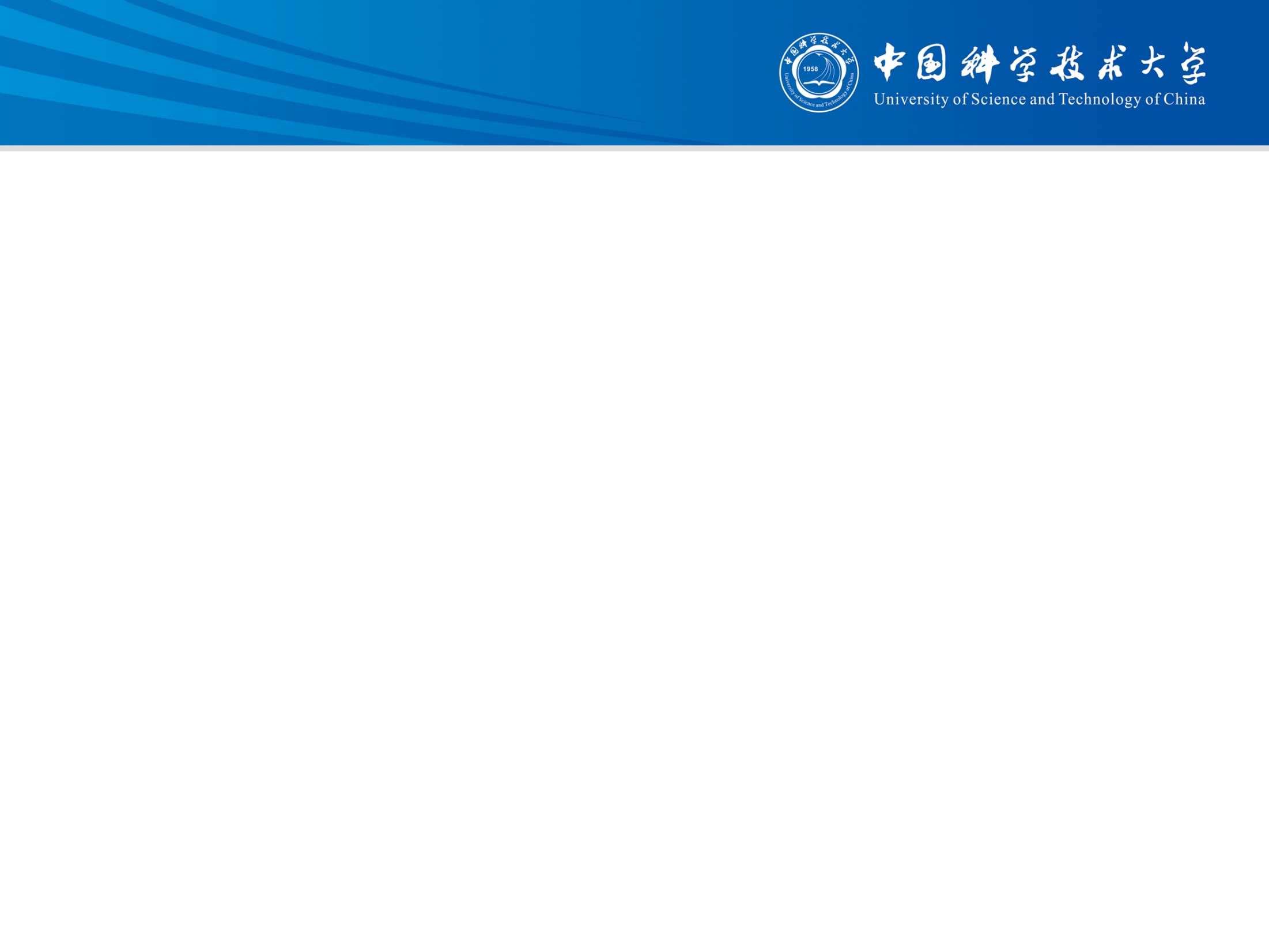 Phase Shifter integration
Sampling CLK40
Phase Shifter
CLK320
Command Decoder
CLK40
T1 commands
The delayed 320 MHz clock is used to sample the 40 MHz clock. The clock generated is the 40 MHz clock for the event sampling. A re-sampling is carried out on the data output with the not-delayed 40 MHz clock to be realigned with the input 320 MHz used for data transmission.
Interface
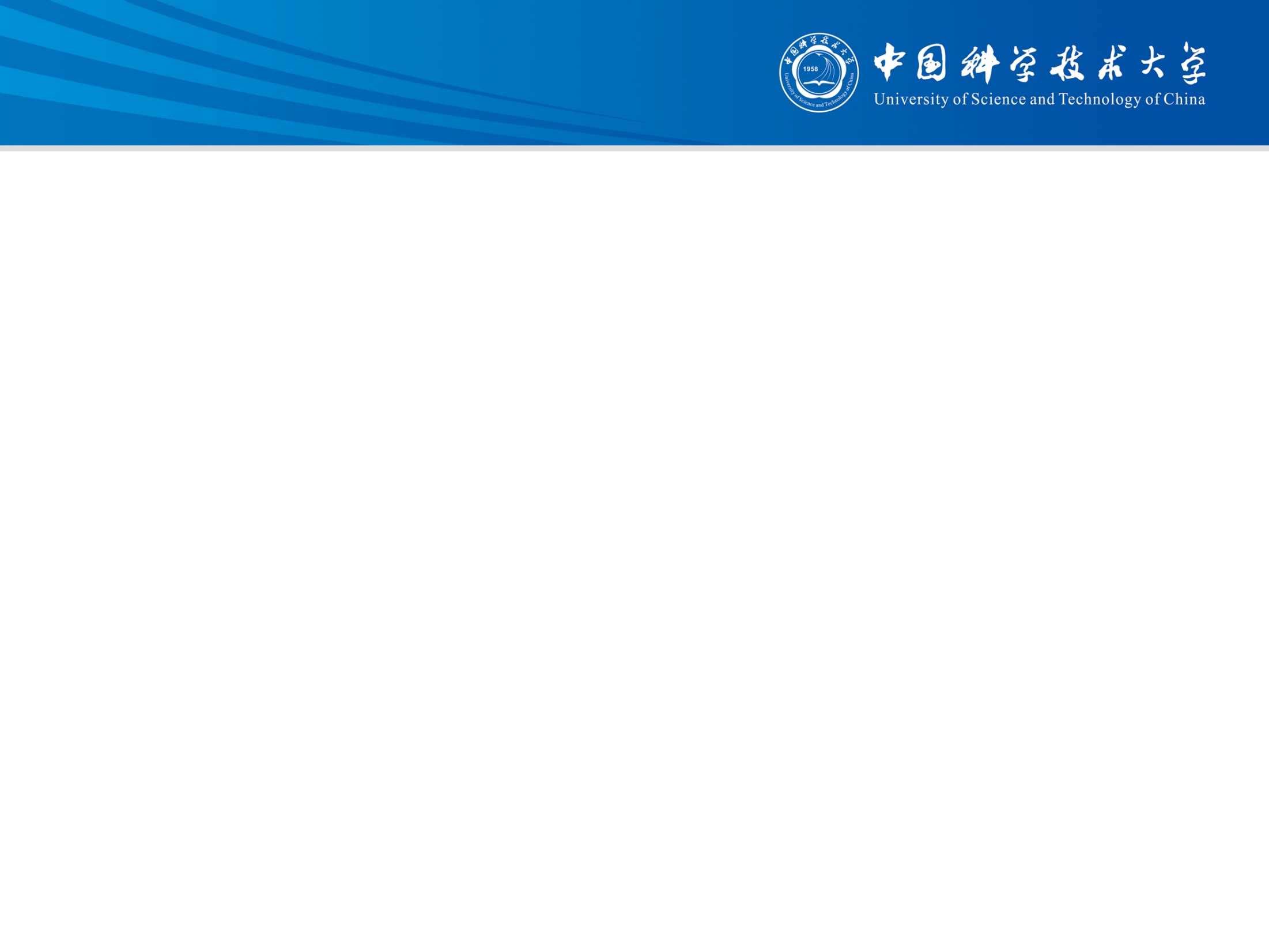 Phase Shifter
(analog part)
clock @320 MHz
Control Logics
(digital part)
dllEnable
dllForcedown
dllReset
clkOut
dllChargePumpCurrent[3:0]
dllClockSelect[3:0]
dllLateA
dllLateB
dllLateC
The Control Logics initialize the Phase Shifter and select which phase to output.
The Phase Shifter generates 16 equally-spaced phases with a resolution of 208.3 ps at 320 MHz
12
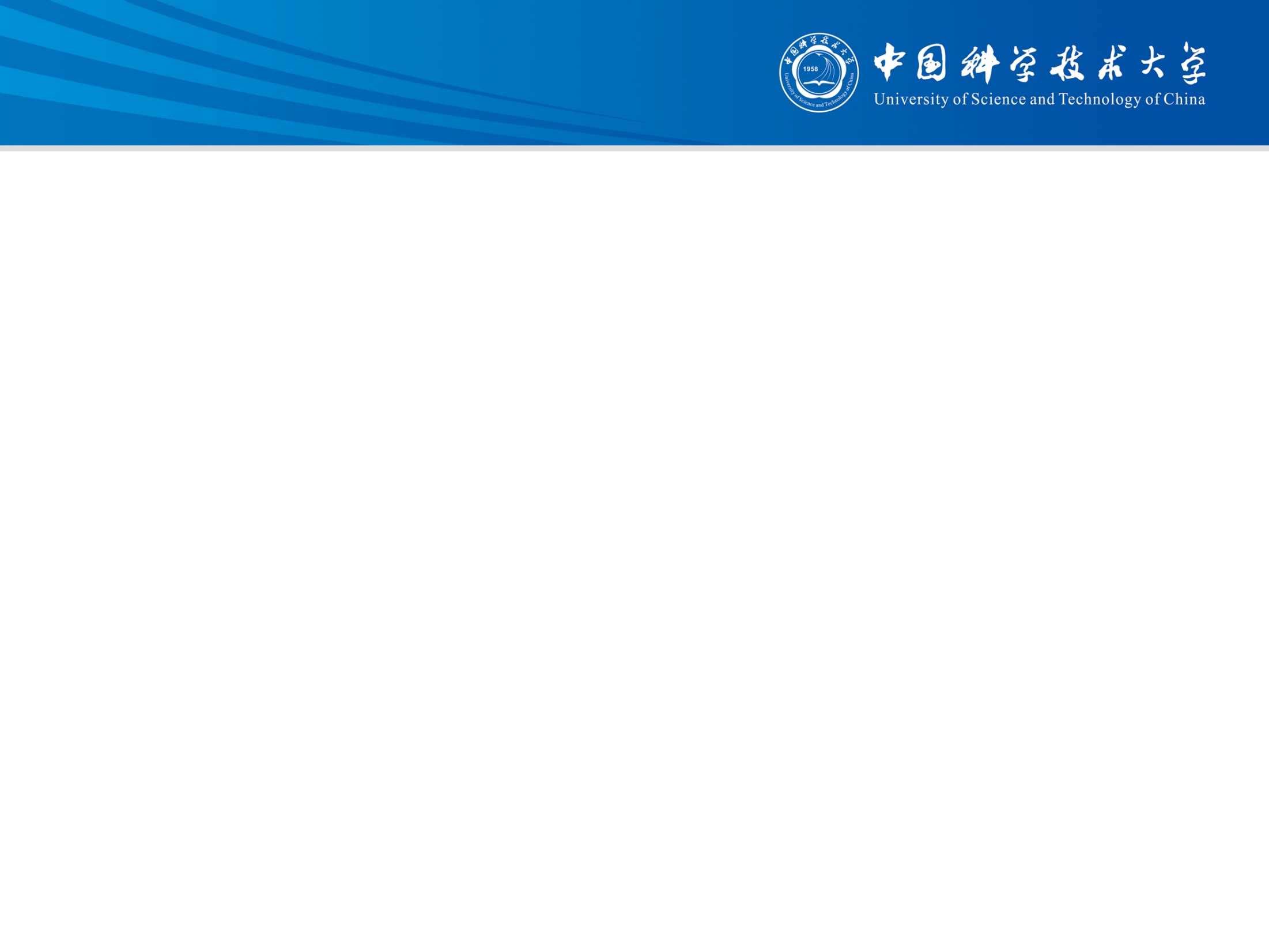 Digital flow
After power on, digital logics should reset LPF to VDD by disabling the whole 
     custom part, i.e. pulling down the “dllEnable” signal. The reset time is less than 
     200 ns.  After resetting, delay cell has a minimal delay.
Then the logics gives a low level “dllForceDown” to force the charge pump to discharge the LPF. Thus the delay will increase. 

After the control voltage on the LPF drops to a value that dllLate changes its 
     level from high to low, release the “dllForceDown” signal and give the loop
     control back to DLL.


The control voltage will continue to drop until DLL is locked. Then it will change
     according to the switching of up and down signals.
13
Phase Shifter custom design for 320 MHz clock
Voltage controlled delay line
Reference
clock
[0]
[1]
[2]
[3]
[4]
[5]
[6]
[7]
[8]
[9]
[10]
[11]
[12]
[13]
[14]
[15]
[16]
clockSelect[3:0]
16:1 MUX
clkOut
Phase
detector
D
down
Charge
Pump
dllLateA
CLK
up
LPF
dllLateB
dllLateC
clkDelay
dllEnable
dllForceDown
dllChargePumpCurrent[3:0]
dllReset
14
Schematic and layout
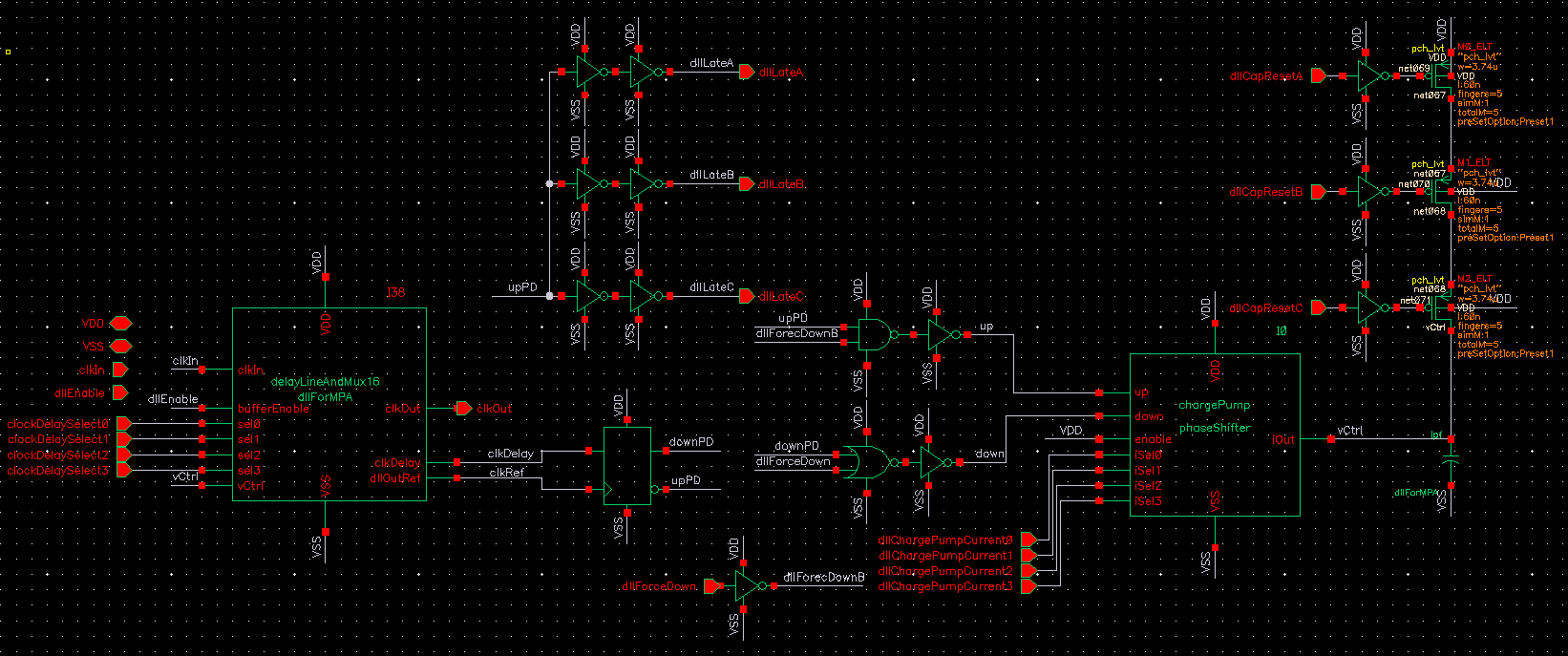 Schematic:
Delay line
And
16:1 MUX
Phase 
detector
Charge 
   Pump
LPF
layout: 
~100um x 400um
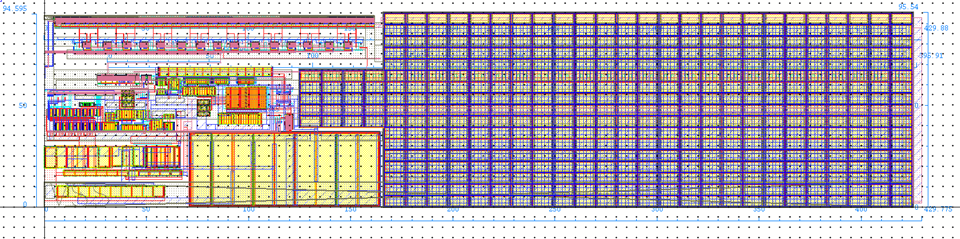 15
Test bench
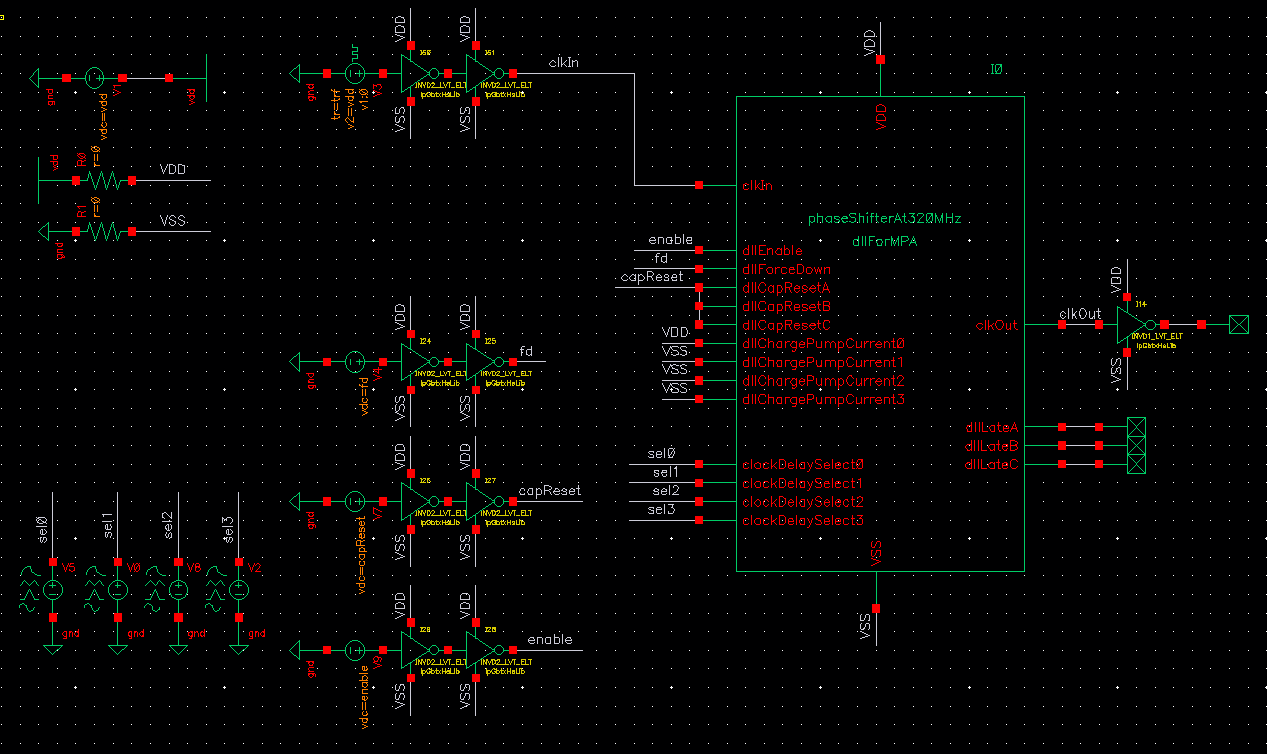 320 MHz clock inputs. Run post-simulations in three corners: nominal corner, fastest corner—C2, slowest corner—C15. Minimal current setting.
The control voltage is initialized to a value to make DLL locked at the beginning of simulation.
The clockDelaySelect[3:0] change in turns so that the clkOut comes from tap0 to tap15 successively.
16
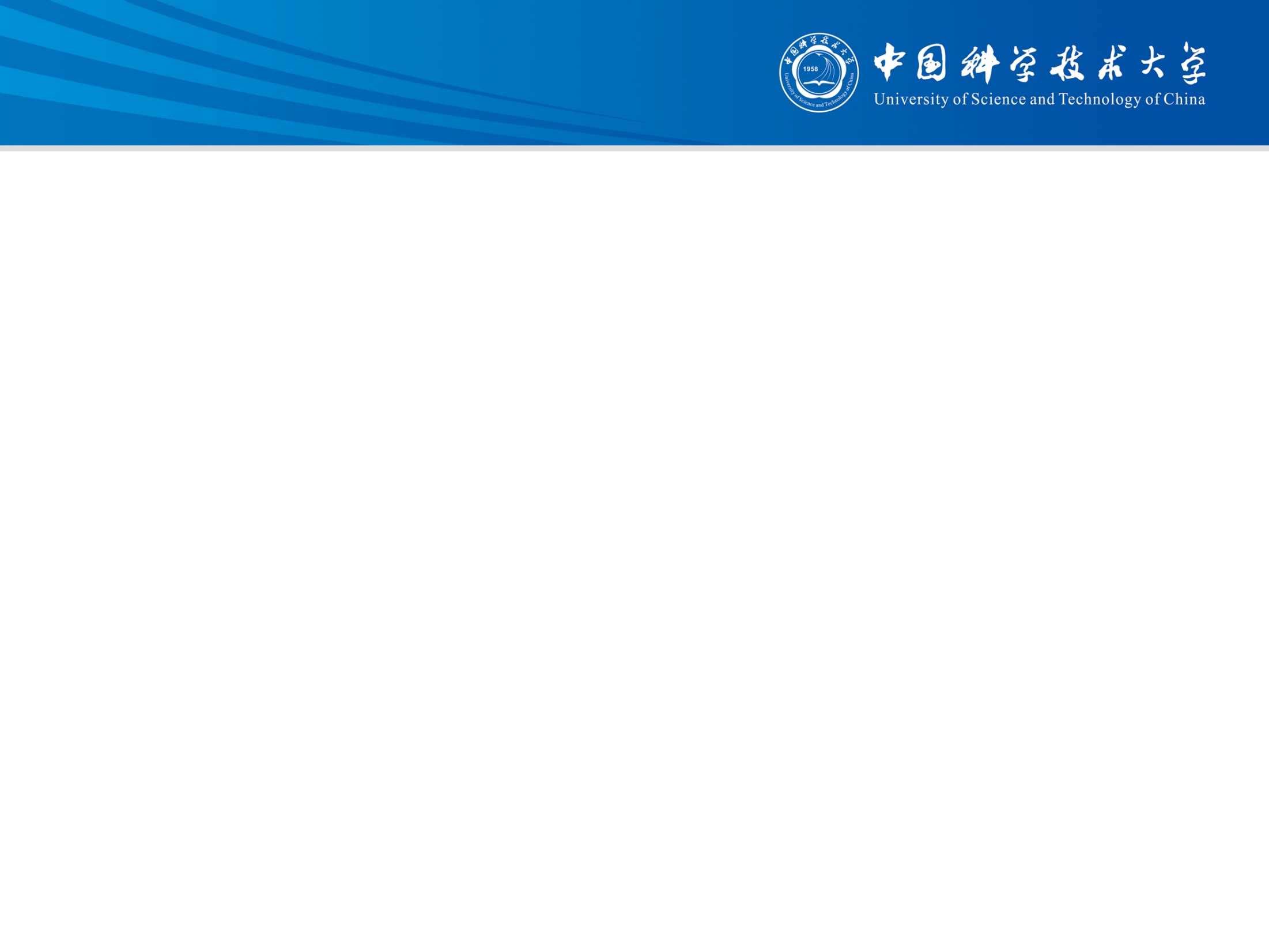 Corner definition of MPA
TYPICAL: TT, 1 V, 25 C
FAST: FF, 1.1 V 0 C        
SLOW LOW TEMPERATURE: SS, 0.9 V, -40 C
SLOW HIGH TEMPERATURE: SS, 0.9 V, 50 C
17
Results in Typical corner
DLL functionality:
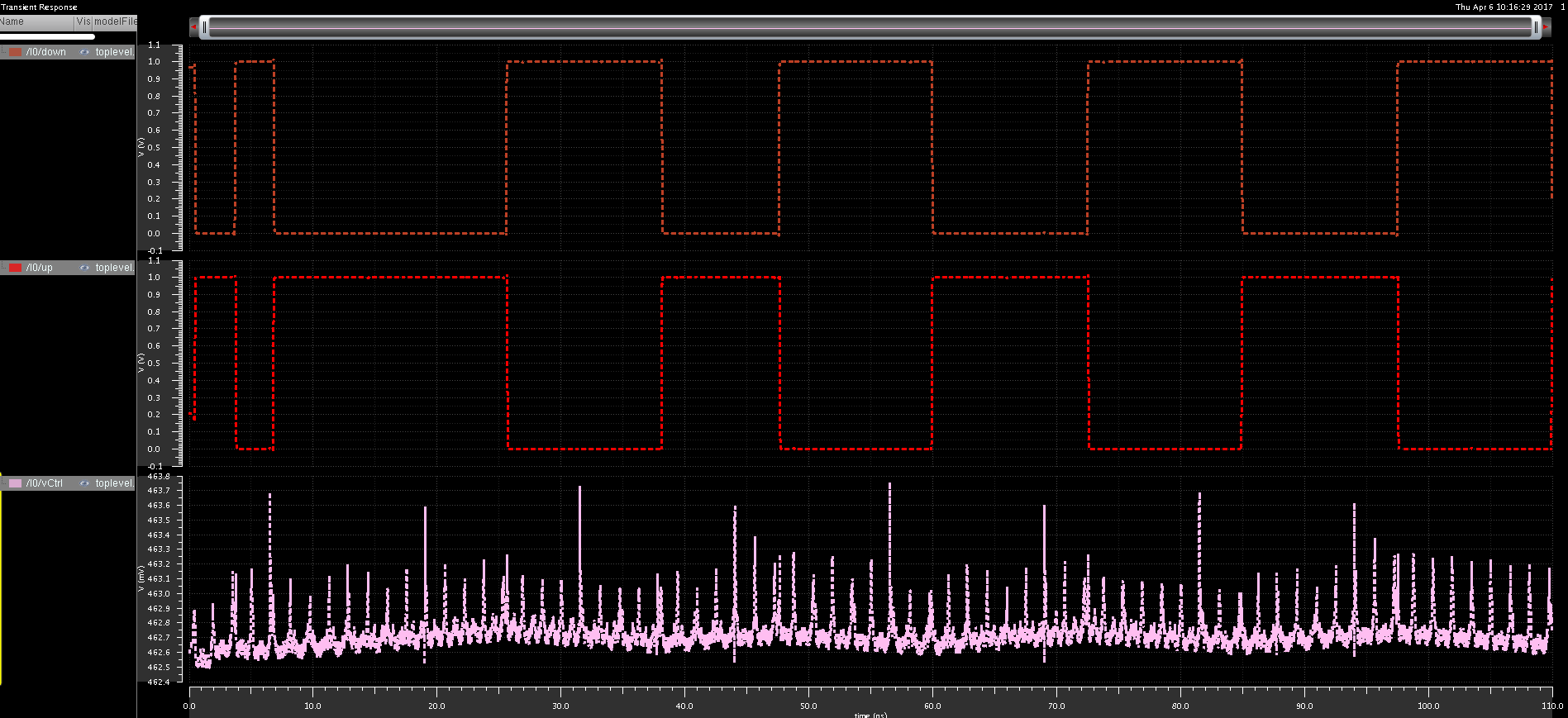 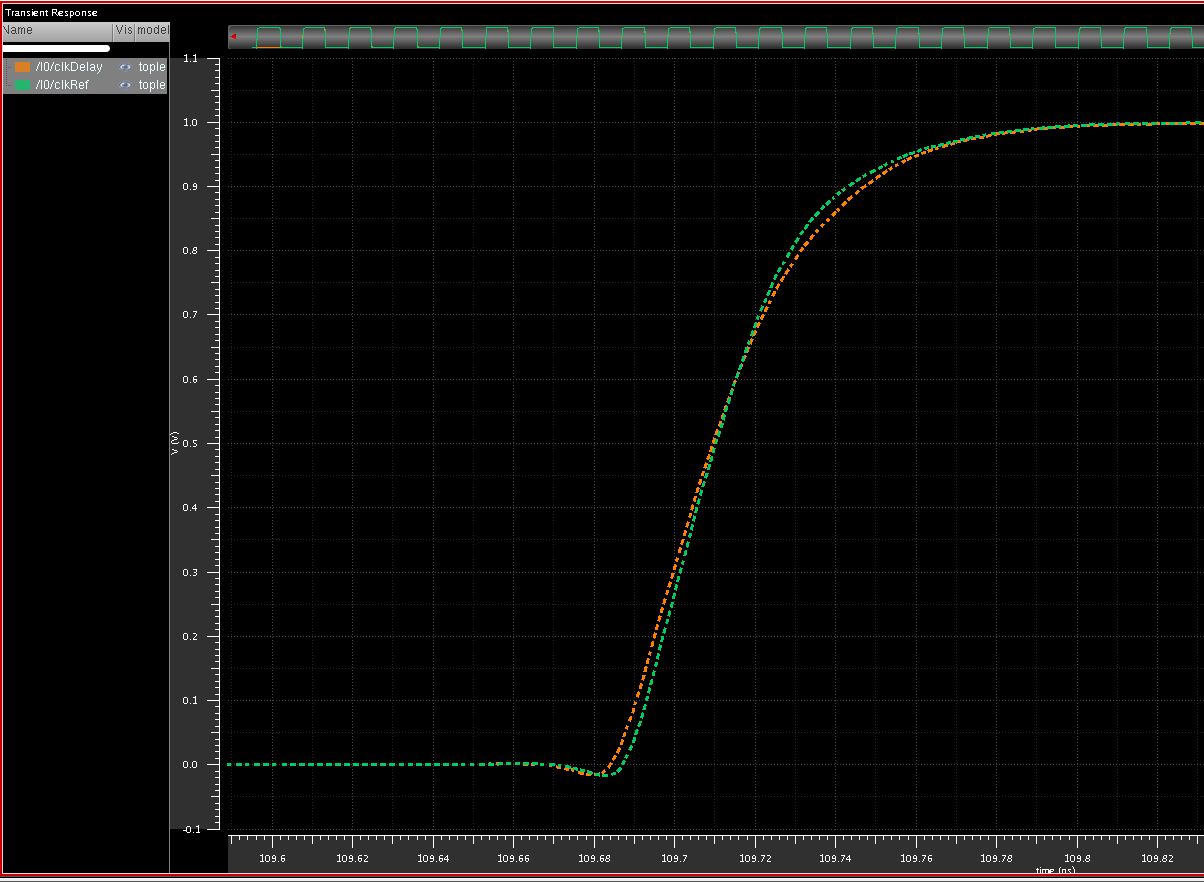 dn
clkDelay
And
clkRef
up
vCtrl
DLL is locked. The rising edges of two inputs of  the phase detector are very close to each other.
Phase shifting:
1 LSB = 208.3 ps.
DNL = 0.008 LSB.
INL =  0.01 LSB.
Jitter =2.99 ps.
Power dissipation 
      is 1.007 mW.
18
Results in Fast corner
DLL functionality:
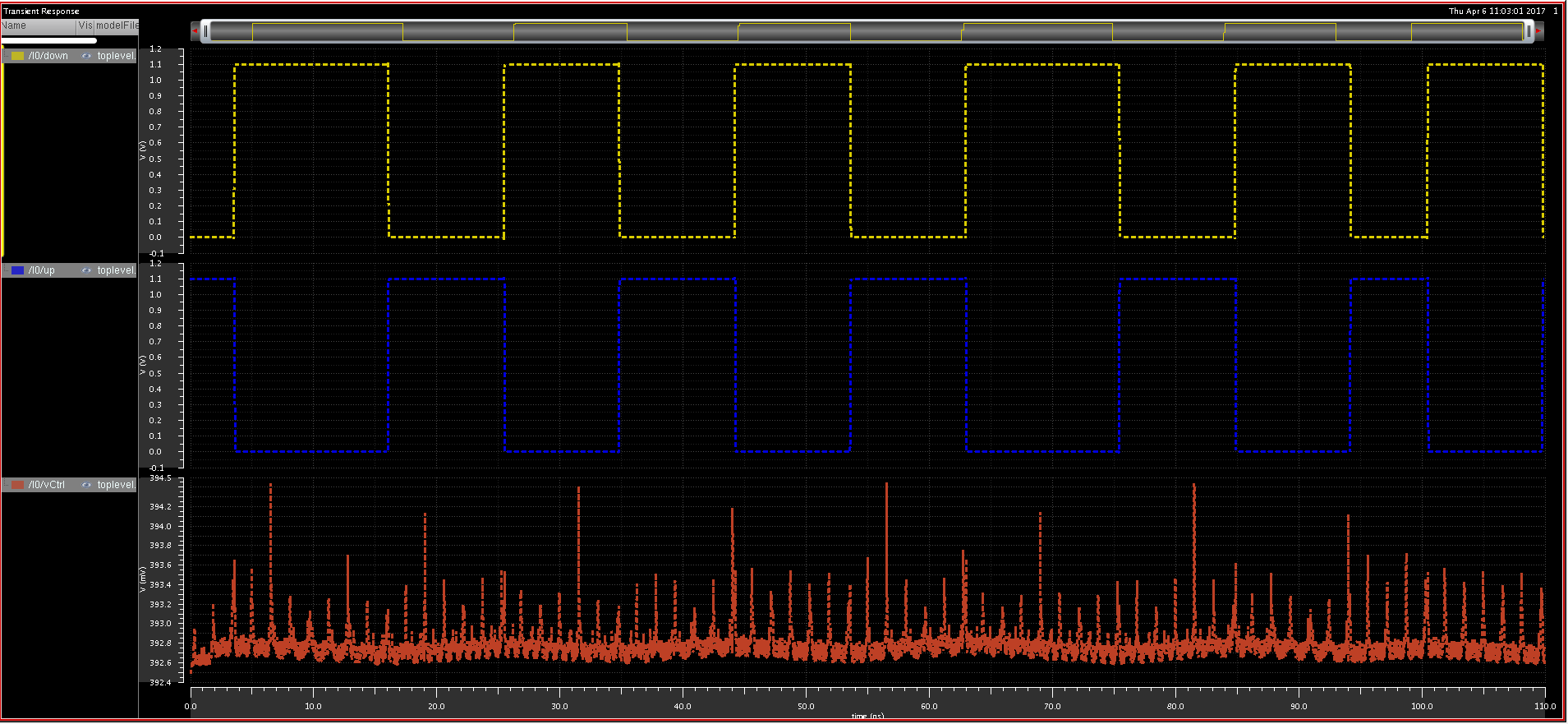 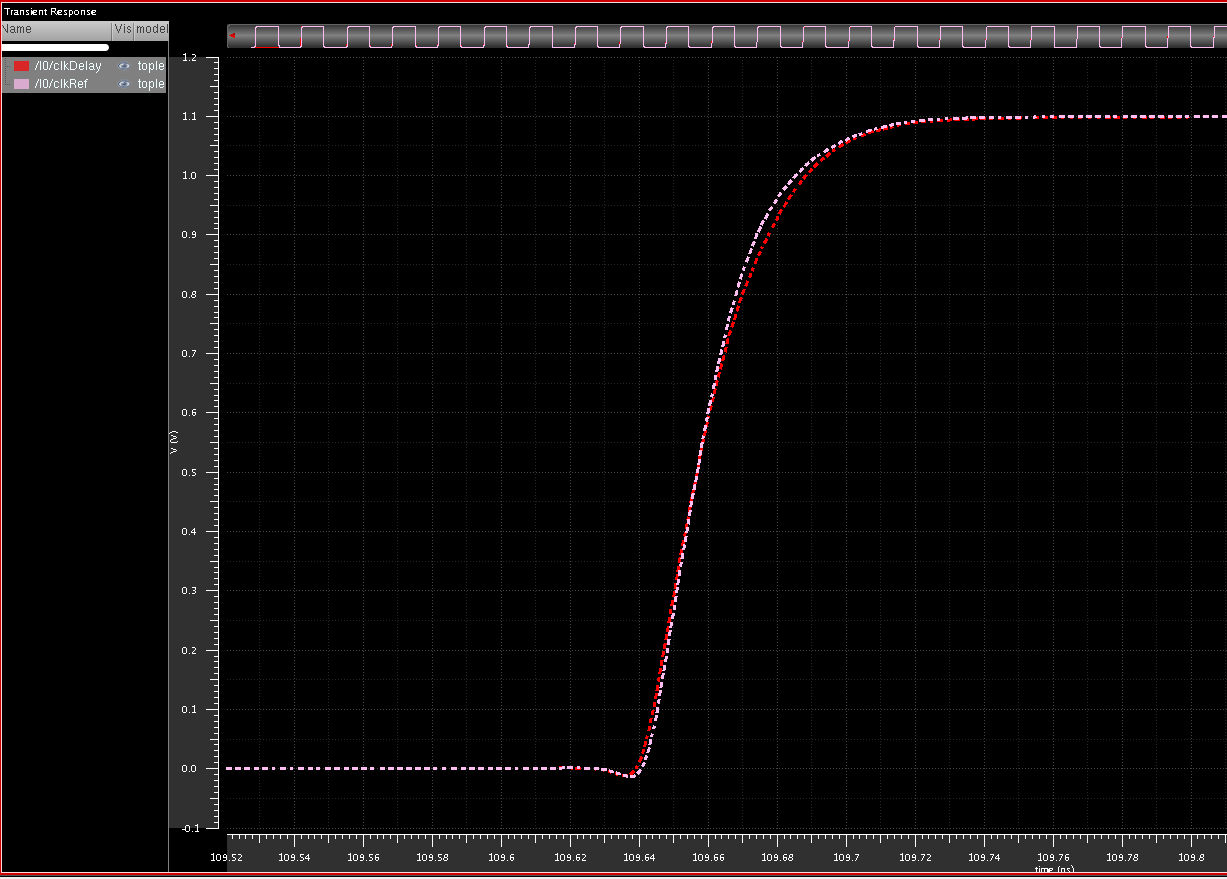 dn
clkDelay
And
clkRef
up
vCtrl
DLL is locked. The rising edges of two inputs of  the phase detector are very close to each other.
Phase shifting:
1 LSB = 208.3 ps.
DNL =  0.008 LSB.
INL = 0.009 LSB.
Jitter =  3.03ps.
Power dissipation 
      is 1.447 mW.
19
Results in slow low temperature corner
DLL functionality:
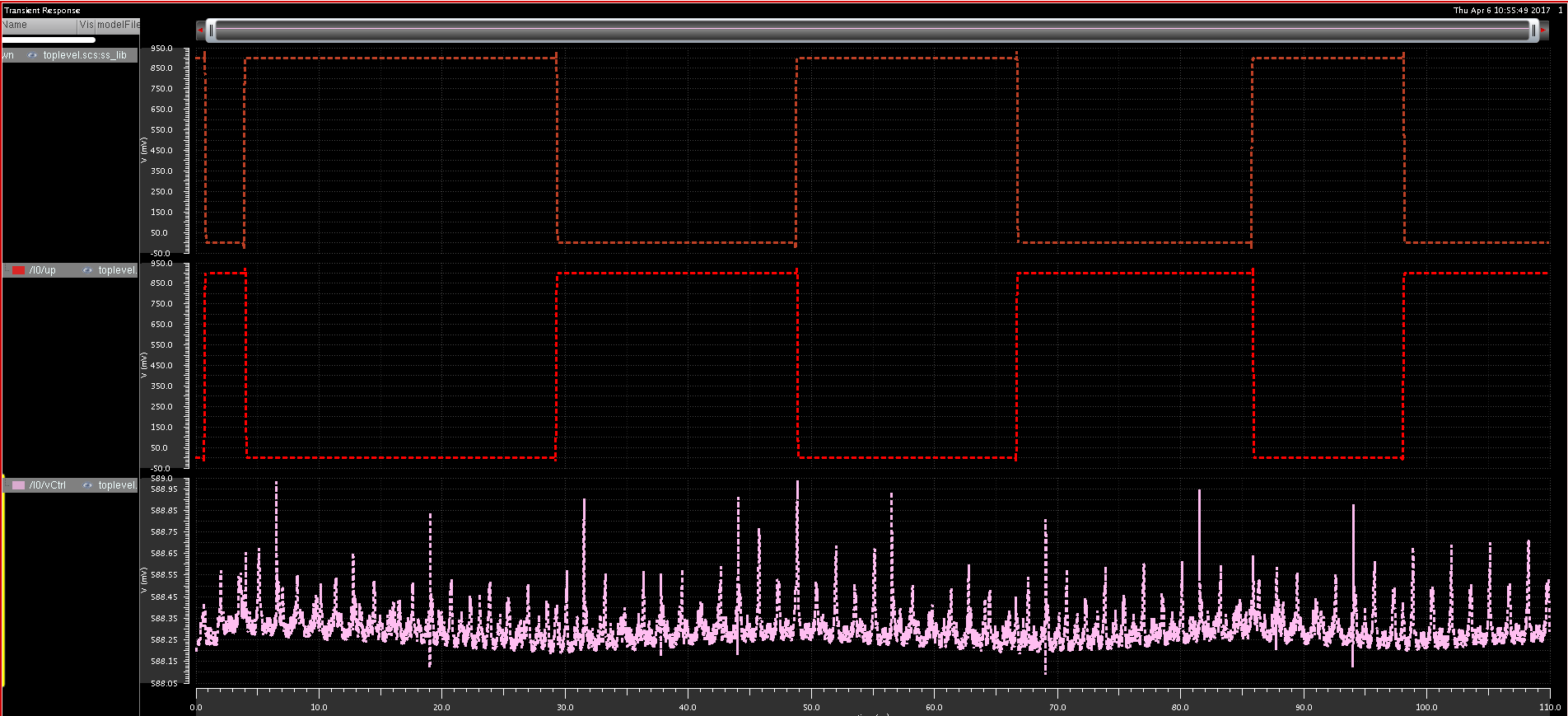 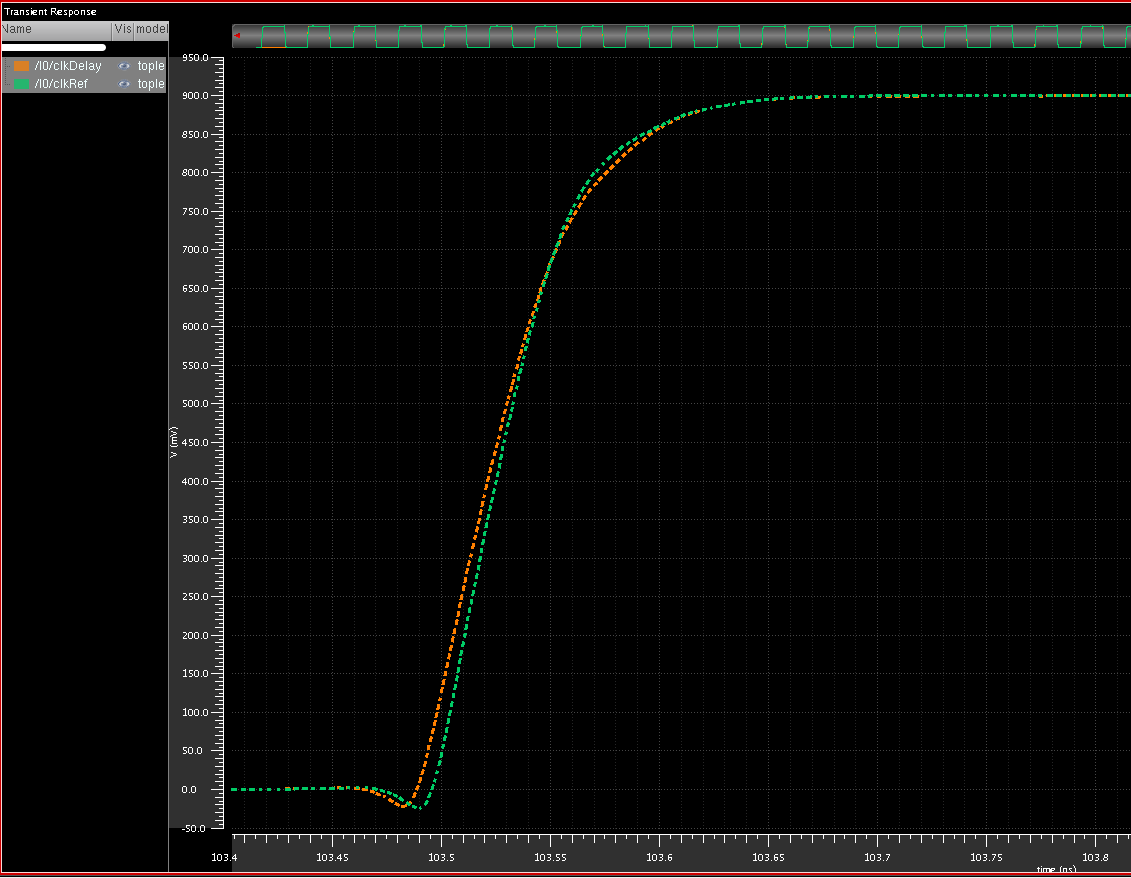 dn
clkDelay
And
clkRef
up
vCtrl
DLL is locked. The rising edges of two inputs of  the phase detector are very close to each other.
Phase shifting:
1 LSB = 208.3 ps.
DNL = 0.01 LSB.
INL = 0.03 LSB.
Jitter =  2.93ps.
Power dissipation 
      is 0.68mW.
20
Results in slow high temperature corner
DLL functionality:
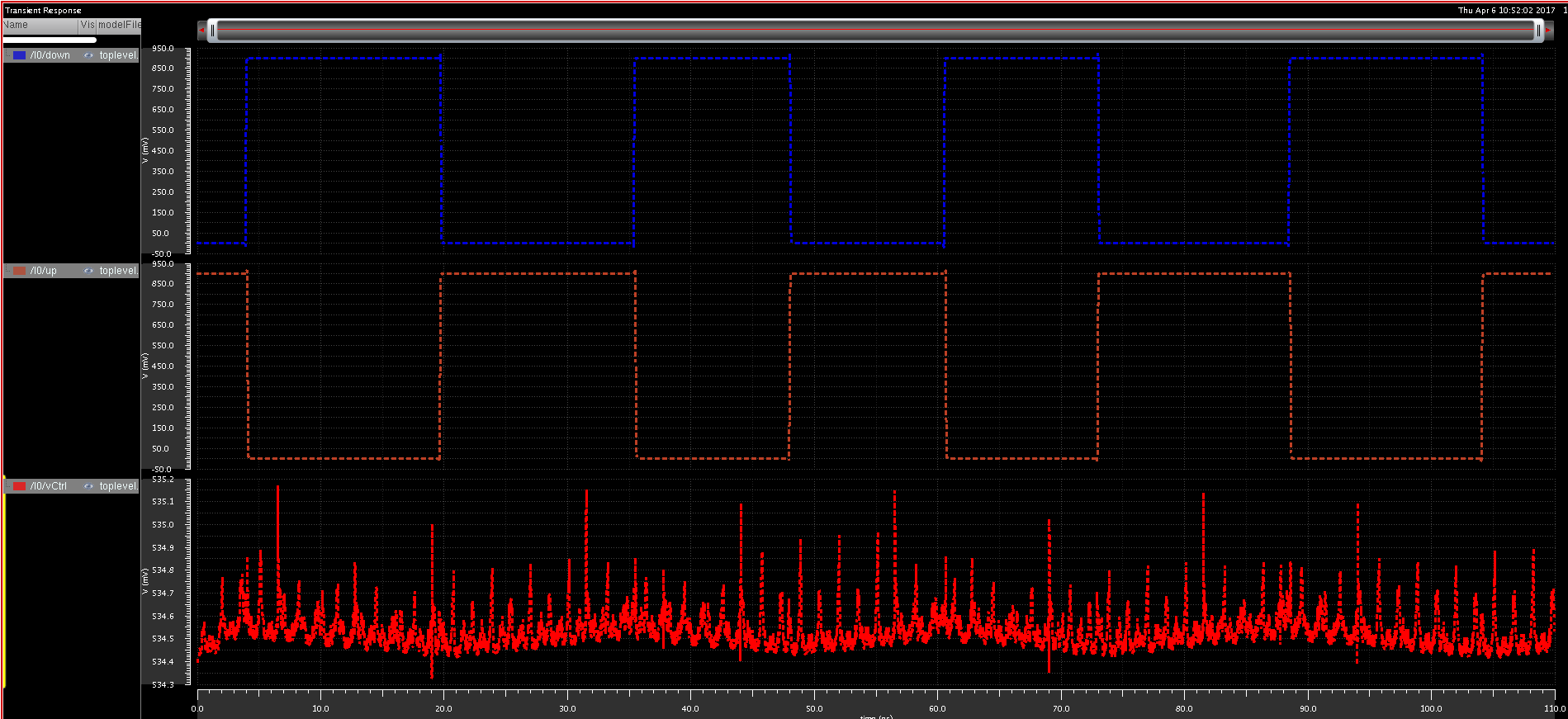 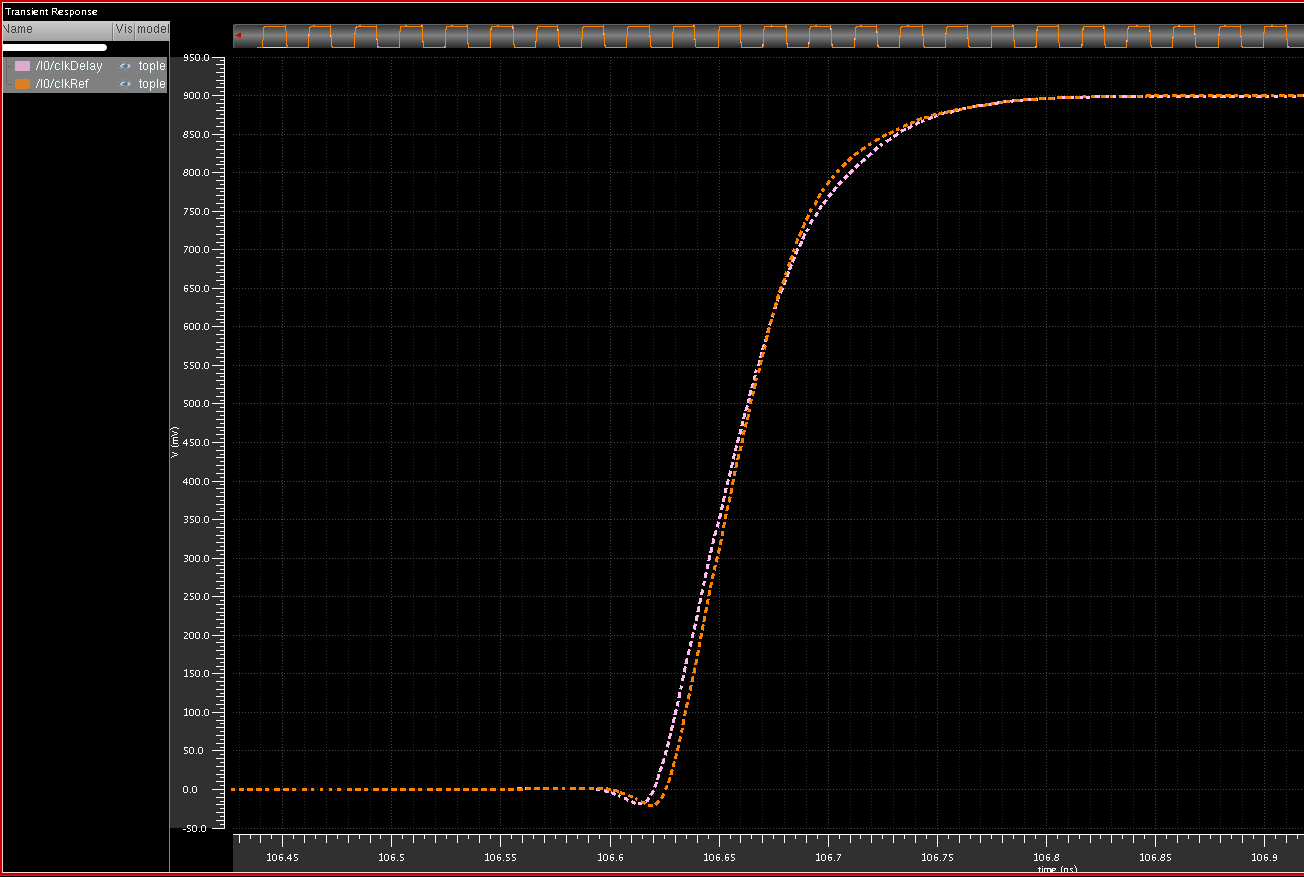 dn
clkDelay
And
clkRef
up
vCtrl
DLL is locked. The rising edges of two inputs of  the phase detector are very close to each other.
Phase shifting:
1 LSB = 208.3 ps.
DNL = 0.01 LSB.
INL = 0.04 LSB.
Jitter =  2.38ps.
Power dissipation 
      is 0.75mW.
21
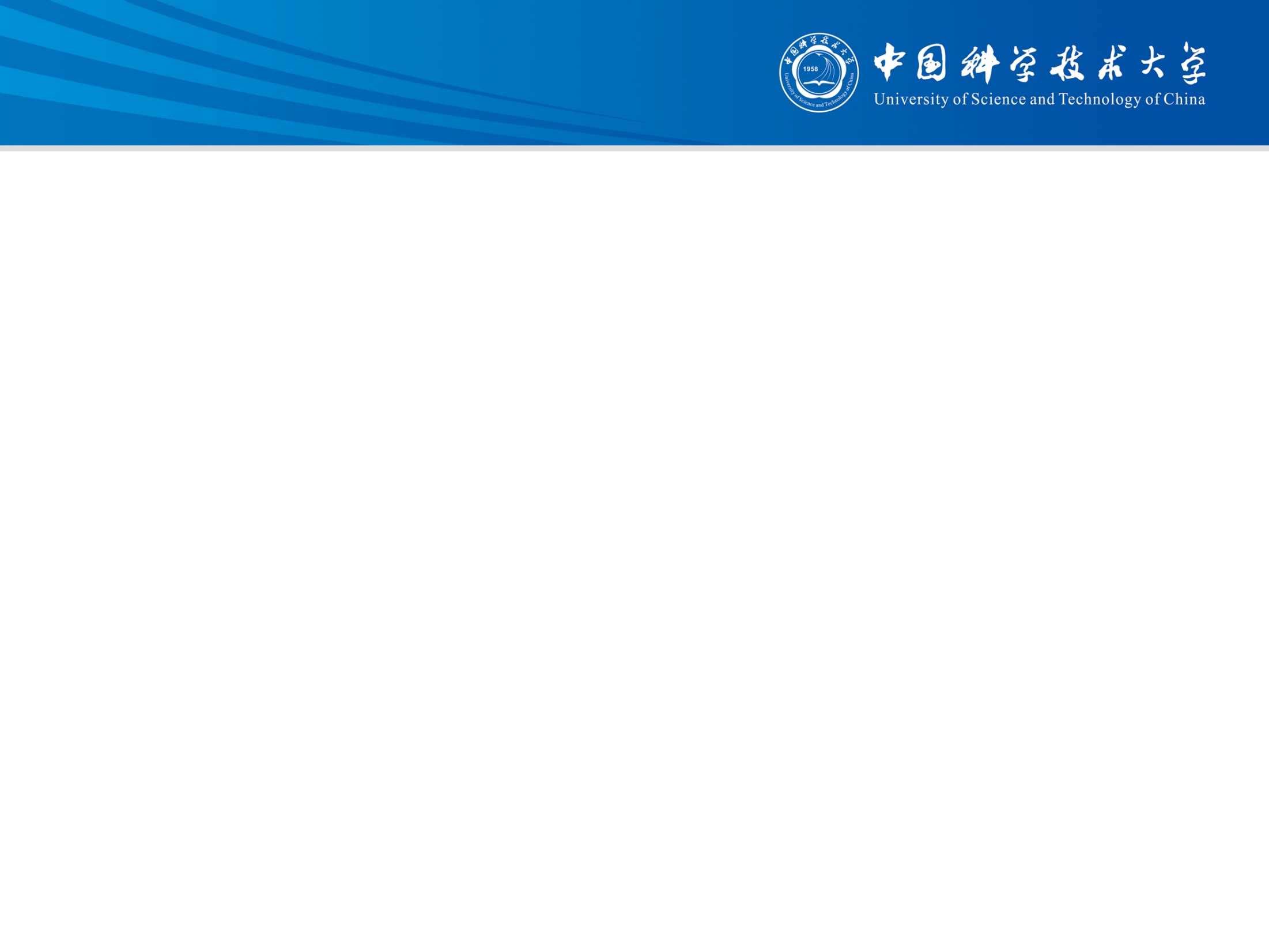 Summary
22